STORIA DELL’ARTE MEDIOEVALE – MINIATURA
aa 2019-2020
Prof.ssa Sonia Chiodo

Vedere l’aldilà: percorso tra fonti testuali e iconografiche


02: L’aldilà nelle fonti
Lezione erogata in modalità «a distanza» per emergenza Covit-19
APOCALISSE DI PIETRO
“Vidi un altro luogo, completamente buio, ed era il luogo del castigo”, “alcuni erano appesi per la lingua, i calunniatori, e sotto di essi vi era un fuoco che ardeva e li torturava” (cap. XXI);

“Altri, uomini e donne, erano in piedi, tra le fiamme fino a metà del corpo” (cap. XXVII); 

“Di fronte a loro vi erano uomini e donne che si mordevano la lingua e avevano in bocca un fuoco ardente…Erano i falsi testimoni.” (cap. XXIX).
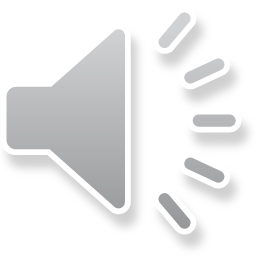 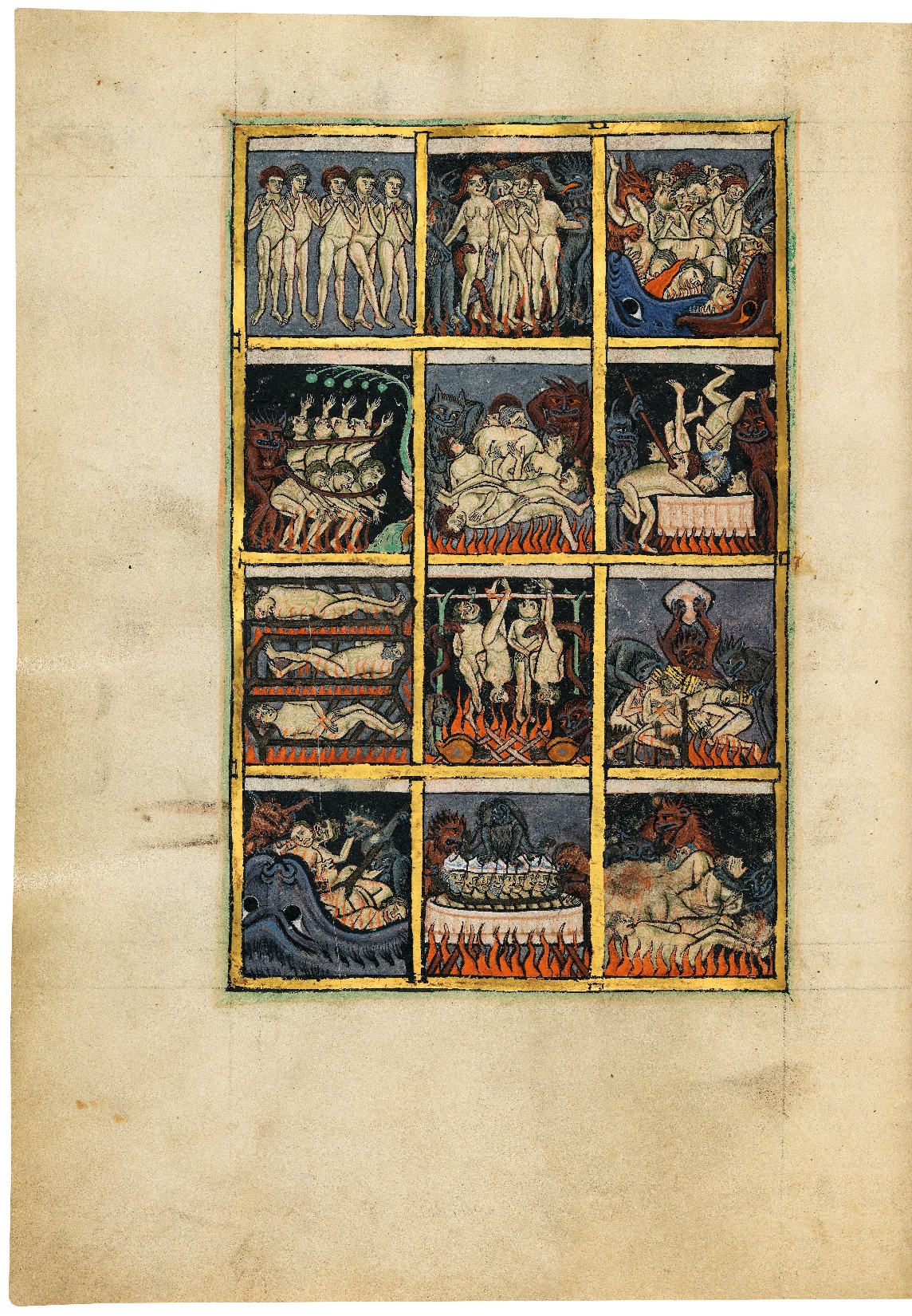 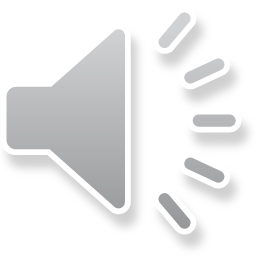 Salterio (Gloucester 1200-1225), Inferno, Monaco, Bayerische Staatsbibliothek, Clm 835, f. 66r
APOCALISSE DI PAOLO
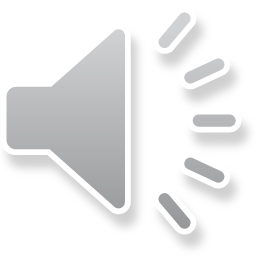 Per approfondire: Apocrifi del Nuovo Testamento III. Lettere. Dormizione di Maria Apocalissi, a cura di L. Moraldi, Casale Monferrato 1994 (pp. 383-425 traduzione dell’Apocalisse di Paolo).
(continua)
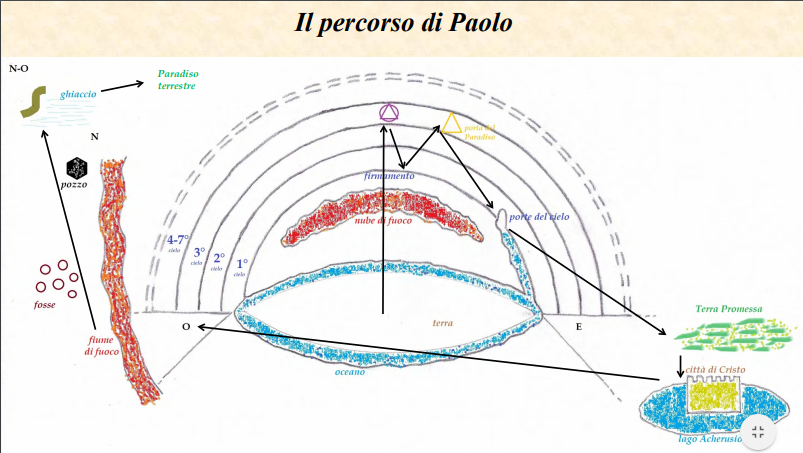 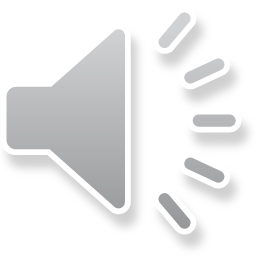 Da Rosanna Guglielmetti, Un apostolo all’Inferno…, 
http://www.studilefili.unimi.it/extfiles/unimidire/56101/attachment/guglielmetti-light.pdf
[37] Vidi, nello stesso luogo, un'altra quantità di fosse: nel mezzo c'era un fiume pieno di una
moltitudine di uomini e donne divorati dai vermi. Io piansi, sospirai, e interrogai l'angelo: "Chi
sono costoro, signore?". Mi rispose: "Sono coloro che estorsero usura su usura, ebbero fiducia
nelle loro ricchezze e non sperarono in Dio, che era il loro aiuto".
Poi osservai e vidi un altro luogo molto angusto: c'era come un muro e tutt'intorno del fuoco;
vidi che dentro c'erano uomini e donne che si mangiavano la lingua.
Domandai: "Chi sono costoro, signore?". Mi rispose: "Sono coloro che in chiesa motteggiano la
parola di Dio, non la valutano, bensì giudicano pressappoco un nonnulla Dio e i suoi angeli:
perciò ora ne scontano in tal modo la pena dovuta".
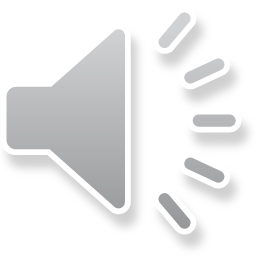 ….Tra tutti i tormenti risuonò la voce del Figlio di Dio, dicendo: "Che cosa avete compiuto per
chiedermi un refrigerio? Il mio sangue fu sparso per voi, ma voi non vi pentiste! Per voi portai
sul capo una corona di spine, per voi ricevetti schiaffi sulle guance, ma voi non vi pentiste!
Appeso alla croce, chiesi dell'acqua, ma mi diedero aceto mescolato con il fiele! Aprirono il mio
lato destro con la lancia! A causa del mio nome uccisero i profeti miei servi e i giusti! E in tutti
questi eventi vi concessi il tempo per la penitenza, ma lo rifiutaste.
Ora però in favore di Michele, arcangelo del mio testamento, degli angeli che sono con lui, per
il mio dilettissimo Paolo, ch'io non voglio rattristare, per i vostri fratelli che sono nel mondo e
offrono oblazioni, e per i vostri figli tra i quali si trovano i miei comandamenti e più ancora per
la mia bontà, nel giorno in cui risorsi da morte, a voi tutti che siete nei tormenti concedo in
perpetuo un refrigerio della durata di una notte e di un giorno". Esclamarono tutti dicendo: "Ti
benediciamo, Figlio di Dio, perché ci hai concesso una notte e un giorno di riposo. Per noi,
infatti, val più il refrigerio di un giorno che tutto il periodo della nostra vita trascorso sulla
terra. Se avessimo saputo chiaramente che ai peccatori è destinato questo luogo, non
avremmo certo fatto alcuna opera iniqua, non avremmo commerciato né compiuto alcuna
iniquità. A che cosa ci ha giovato l'alterigia quando eravamo nel mondo? Qui, infatti, è stata
imprigionata la nostra superbia che dalla nostra bocca si ergeva contro il prossimo; il
tormento, le molteplici nostre angustie, le lacrime e i vermi stesi sotto di noi, tutto ciò è per
noi molto peggiore delle pene che...".
Mentre parlavano così, gli angeli cattivi e gli angeli dei tormenti andarono in collera contro di
essi, dicendo: "A che pro piangere e sospirare? Non vi è stata concessa misericordia: questa,
infatti, è la sentenza di Dio che non concesse misericordia. Vi fu accordata questa grande
grazia: per la notte e per il giorno della domenica avrete un refrigerio a motivo di Paolo, a Dio
dilettissimo, disceso fino a voi".
….
Dal Vangelo di Luca
[19]C'era un uomo ricco, che vestiva di porpora e di bisso e tutti i giorni banchettava lautamente. [20]Un mendicante, di nome Lazzaro, giaceva alla sua porta, coperto di piaghe, [21]bramoso di sfamarsi di quello che cadeva dalla mensa del ricco. Perfino i cani venivano a leccare le sue piaghe. [22]Un giorno il povero morì e fu portato dagli angeli nel seno di Abramo. Morì anche il ricco e fu sepolto. [23]Stando nell'inferno tra i tormenti, levò gli occhi e vide di lontano Abramo e Lazzaro accanto a lui. [24]Allora gridando disse: Padre Abramo, abbi pietà di me e manda Lazzaro a intingere nell'acqua la punta del dito e bagnarmi la lingua, perché questa fiamma mi tortura. [25]Ma Abramo rispose: Figlio, ricordati che hai ricevuto i tuoi beni durante la vita e Lazzaro parimenti i suoi mali; ora invece lui è consolato e tu sei in mezzo ai tormenti. [26]Per di più, tra noi e voi è stabilito un grande abisso: coloro che di qui vogliono passare da voi non possono, né di costì si può attraversare fino a noi. [27]E quegli replicò: Allora, padre, ti prego di mandarlo a casa di mio padre, [28]perché ho cinque fratelli. Li ammonisca, perché non vengano anch'essi in questo luogo di tormento. [29]Ma Abramo rispose: Hanno Mosè e i Profeti; ascoltino loro. [30]E lui: No, padre Abramo, ma se qualcuno dai morti andrà da loro, si ravvederanno. [31]Abramo rispose: Se non ascoltano Mosè e i Profeti, neanche se uno risuscitasse dai morti saranno persuasi».
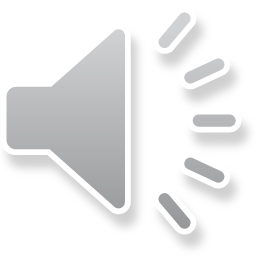 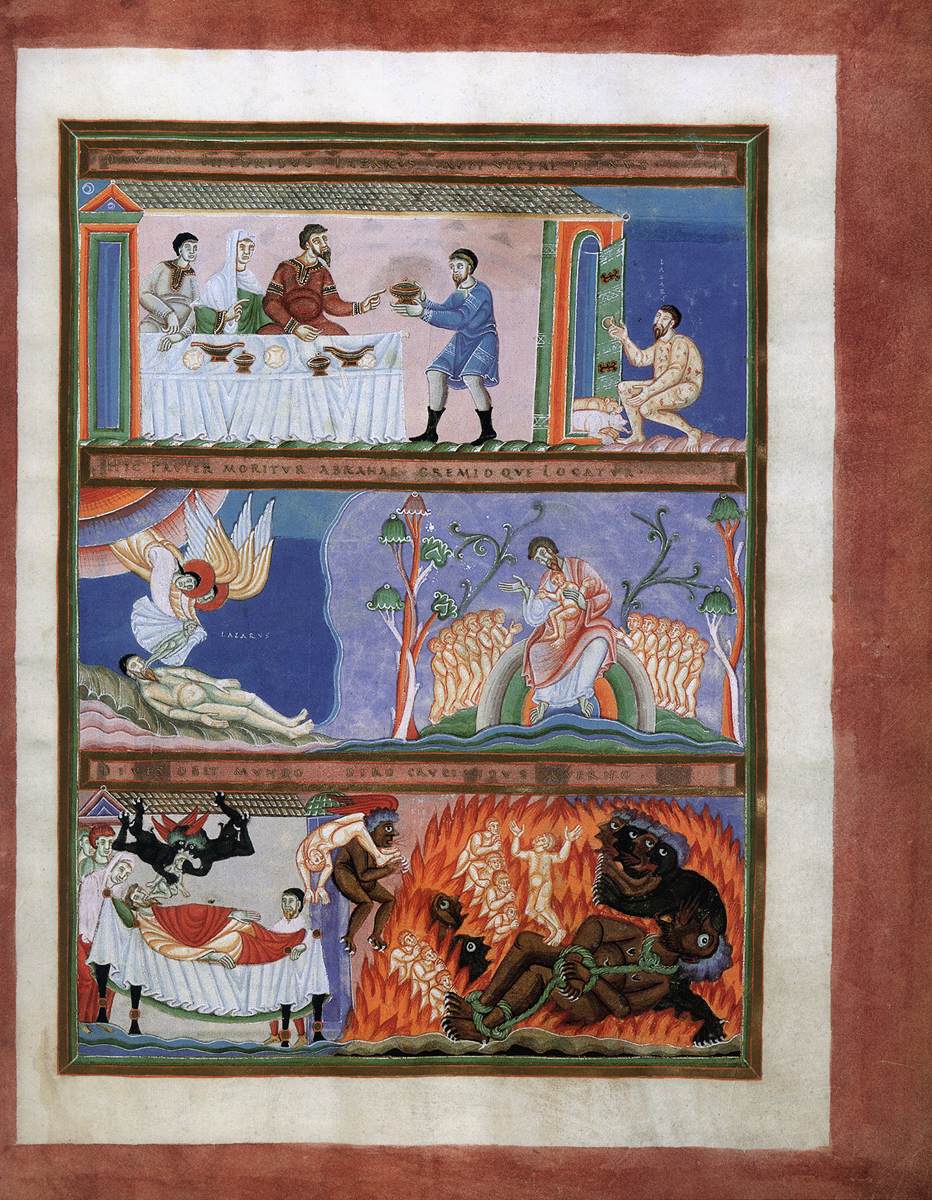 La parabola del povero Lazzaro e del ricco Epulone

dal Codex Aureus di Echternach, Neuremberg, Germanisches Nationalmuseum, f. 78r
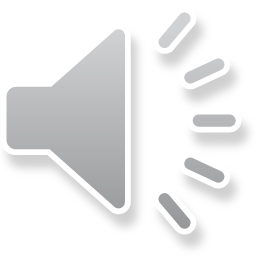 prima lettera di san Paolo ai Corinzi (1Corinzi 3, 11-15):
[11] Infatti nessuno può porre un fondamento diverso da quello che gia vi si trova, che è Gesù Cristo. [12]E se, sopra questo fondamento, si costruisce con oro, argento, pietre preziose, legno, fieno, paglia, [13]l'opera di ciascuno sarà ben visibile: la farà conoscere quel giorno che si manifesterà col fuoco, e il fuoco proverà la qualità dell'opera di ciascuno. [14]Se l'opera che uno costruì sul fondamento resisterà, costui ne riceverà una ricompensa; [15]ma se l'opera finirà bruciata, sarà punito: tuttavia egli si salverà, però come attraverso il fuoco.
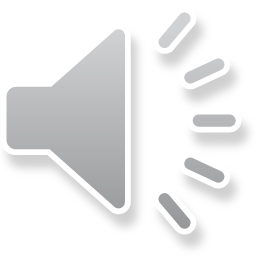 “Subito dopo la tribolazione di quei giorni, il sole si oscurerà, la luna non darà più la sua luce, le stelle cadranno dal cielo e le potenze dei cieli saranno sconvolte. Allora comparirà nel cielo il segno del Figlio dell'uomo e allora si batteranno il petto tutte le tribù della terra, e vedranno il Figlio dell'uomo venire sopra le nubi del cielo con grande potenza e gloria. Egli manderà i suoi angeli con una grande tromba e raduneranno tutti i suoi eletti dai quattro venti, da un estremo all'altro dei cieli.” (Mt 24, 29-31)
Dal Vangelo di Matteo
…Quando il Figlio dell'uomo verrà nella sua gloria, e tutti i suoi angeli con lui, sederà sul trono della sua gloria. E davanti a lui verranno radunati tutti i popoli. Egli separerà gli uni dagli altri, come il pastore separa le pecore dalle capre, e porrà le pecore alla sua destra e le capre alla sinistra. Allora il re dirà a quelli che staranno alla sua destra: Venite, benedetti del Padre mio, ricevete in eredità il regno preparato per voi fin dalla creazione del mondo. Perché ho avuto fame e mi avete dato da mangiare, ho avuto sete e mi avete dato da bere; ero straniero e mi avete accolto, nudo e mi avete vestito, malato e mi avete visitato, ero in carcere e siete venuti a trovarmi. Allora i giusti gli risponderanno: Signore, quando mai ti abbiamo veduto affamato e ti abbiamo dato da mangiare, o assetato e ti abbiamo dato da bere? Quando ti abbiamo visto straniero e ti abbiamo accolto, o nudo e ti abbiamo vestito? E quando ti abbiamo visto malato o in carcere e siamo venuti a visitarti? Ed il re dirà loro: In verità vi dico: ogni volta che lo avete fatto a uno solo di questi miei fratelli più piccoli, l'avete fatto a me. Poi dirà a quelli che saranno alla sua sinistra: Via, lontano da me, maledetti, nel fuoco eterno, preparato per il diavolo e per i suoi angeli. Perché ho avuto fame e non mi avete dato da mangiare; ho avuto sete e non mi avete dato da bere; ero straniero e non mi avete accolto, nudo e non mi avete vestito, malato e in carcere e non mi avete visitato. Anch'essi allora risponderanno: Signore, quando mai ti abbiamo visto affamato o assetato o forestiero o nudo o malato o in carcere e non ti abbiamo assistito? Ma egli risponderà loro: In verità vi dico: ogni volta che non lo avete fatto a uno solo di questi miei fratelli più piccoli, non l'avete fatto a me. E se ne andranno, questi al supplizio eterno, i giusti invece alla vita eterna.” (Mt 25, 31-46)
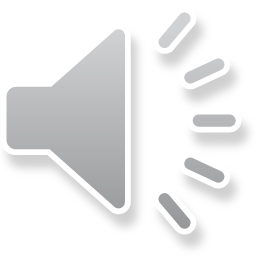